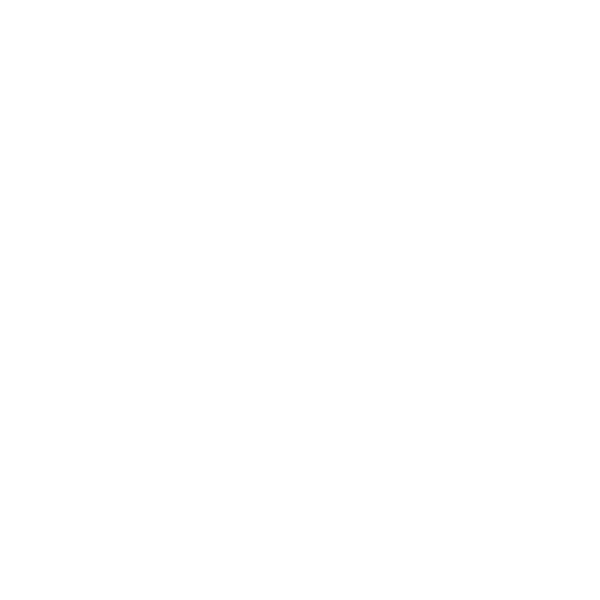 NARRATED BY BARBARA NJAU
A Christmas Carol
 Charles Dickens
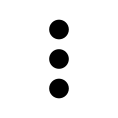 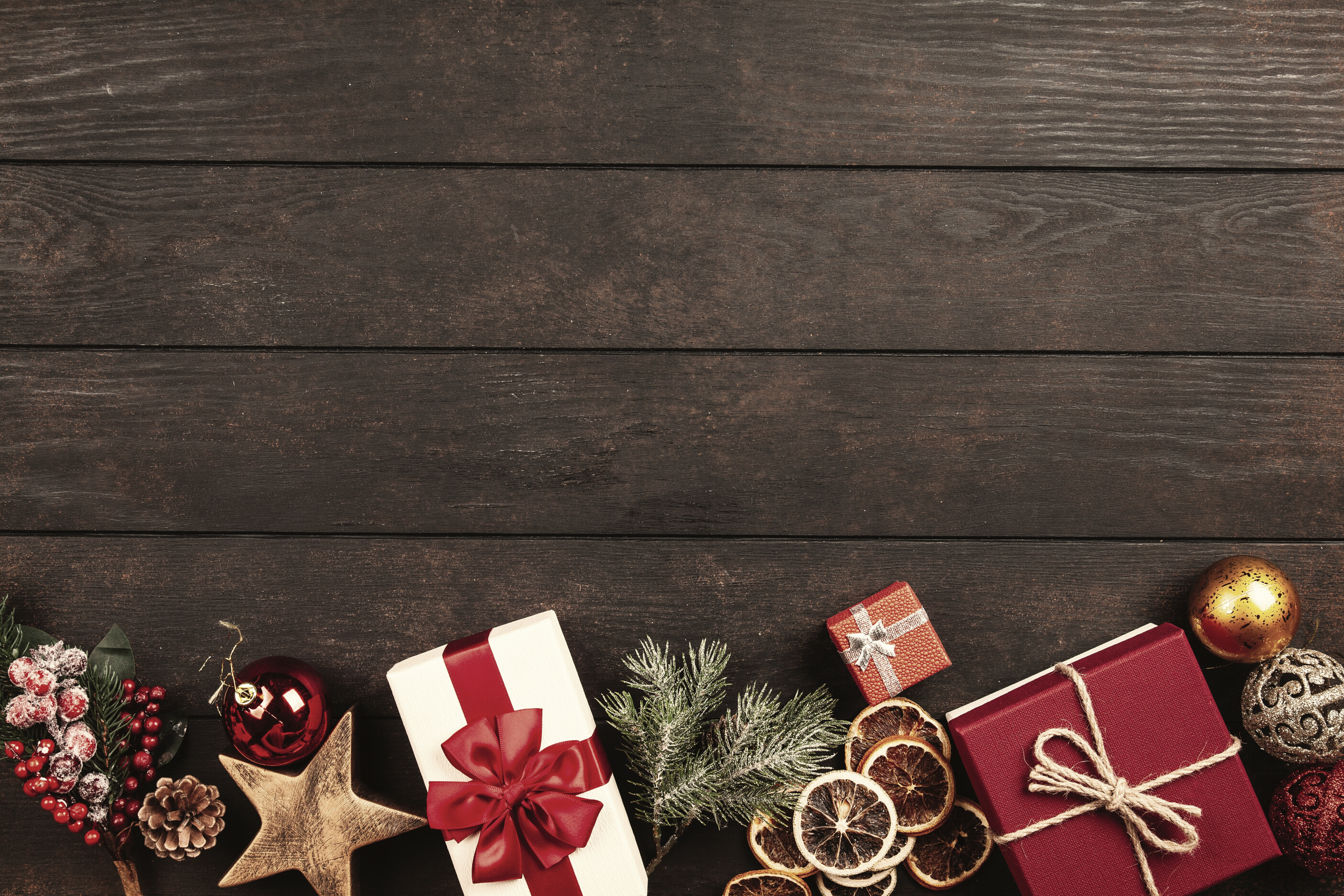 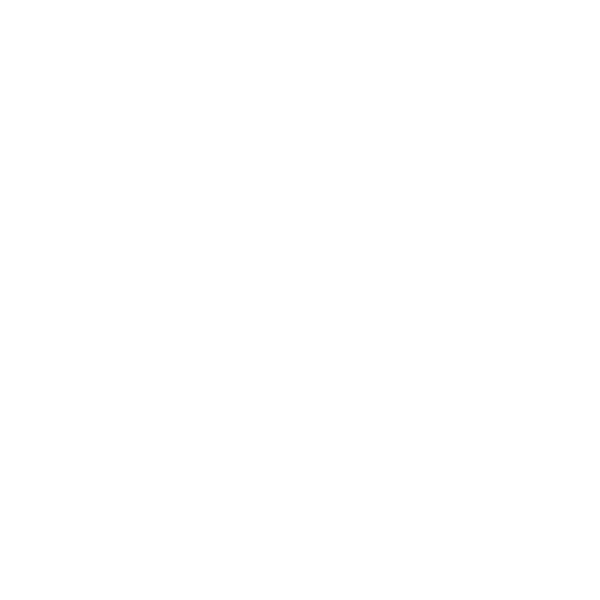 Context: Dickens’ Life
Charles Dickens was born in 1812 in Kent and moved to London at the age of 9. When he was 12, his father was arrested and sent to a debtors' prison. Dickens' mother moved seven of their children into prison with their father but took Charles out of school and arranged for him to live alone outside the prison, working with other child labourers in a terrible job which involved pasting labels on bottles in a blacking (shoe polish) warehouse. He was poorly paid and the conditions were terrible.
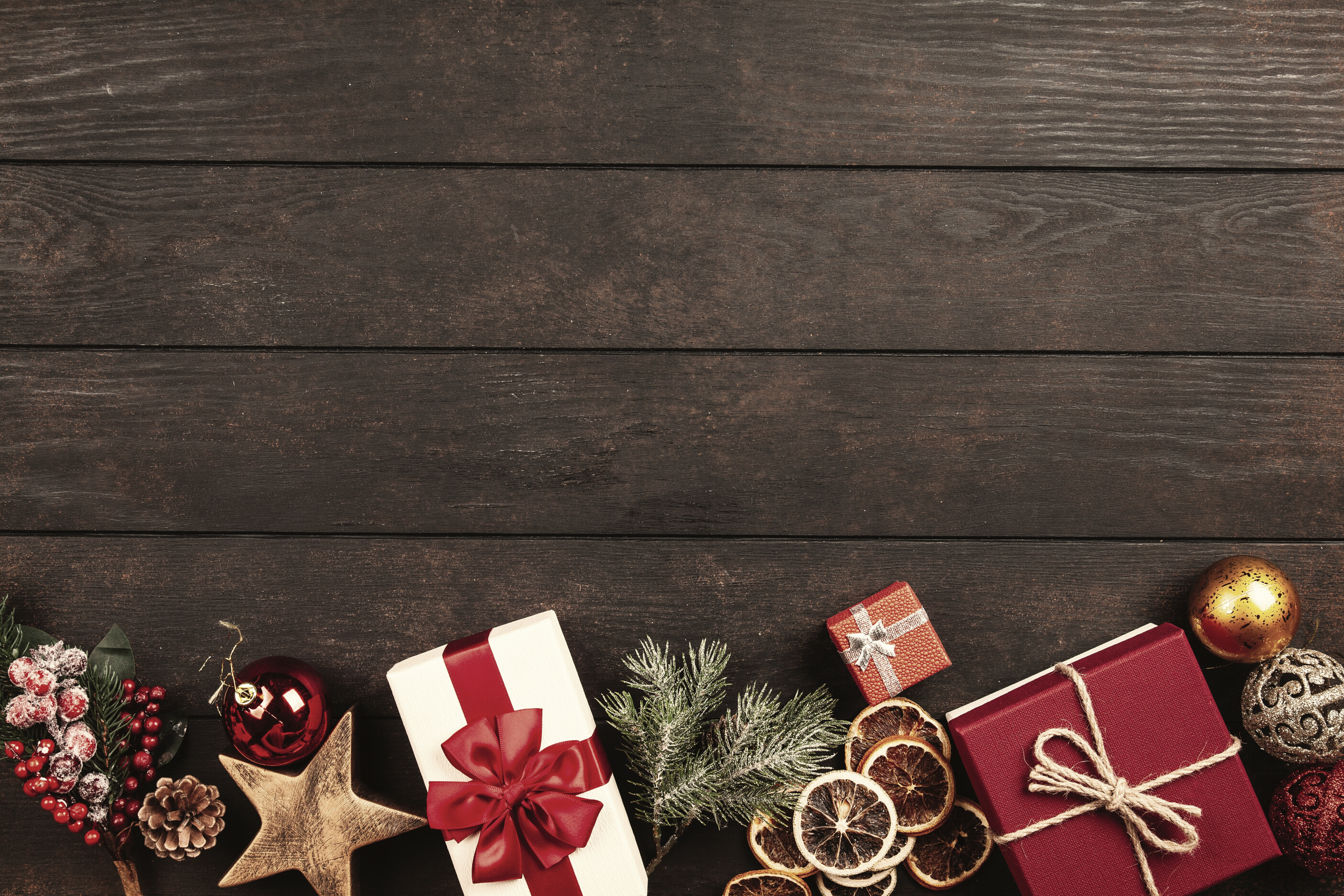 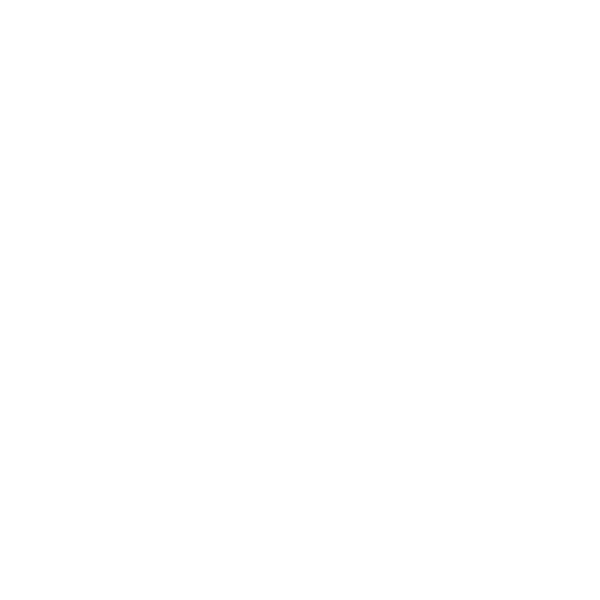 Context: Dickens’ Life
After his father was released from prison, Dickens returned to school, becoming a law clerk and then a court reporter where he saw the harsh justice system first-hand. He used his own experiences of growing up in Kent and working as a court reporter in his stories. Dickens shocked audiences of his day with his novels, where ‘gentlemen’ (the ones with the wealth and education) are the least morally ‘good’ characters and a convict turns out to be the most like a gentleman. He campaigned for a fairer justice system, a reform of the workhouses, the rights of the poor (particularly children) to have access to education, effective sewers and reasonable housing; many of his novels deal with these topics.
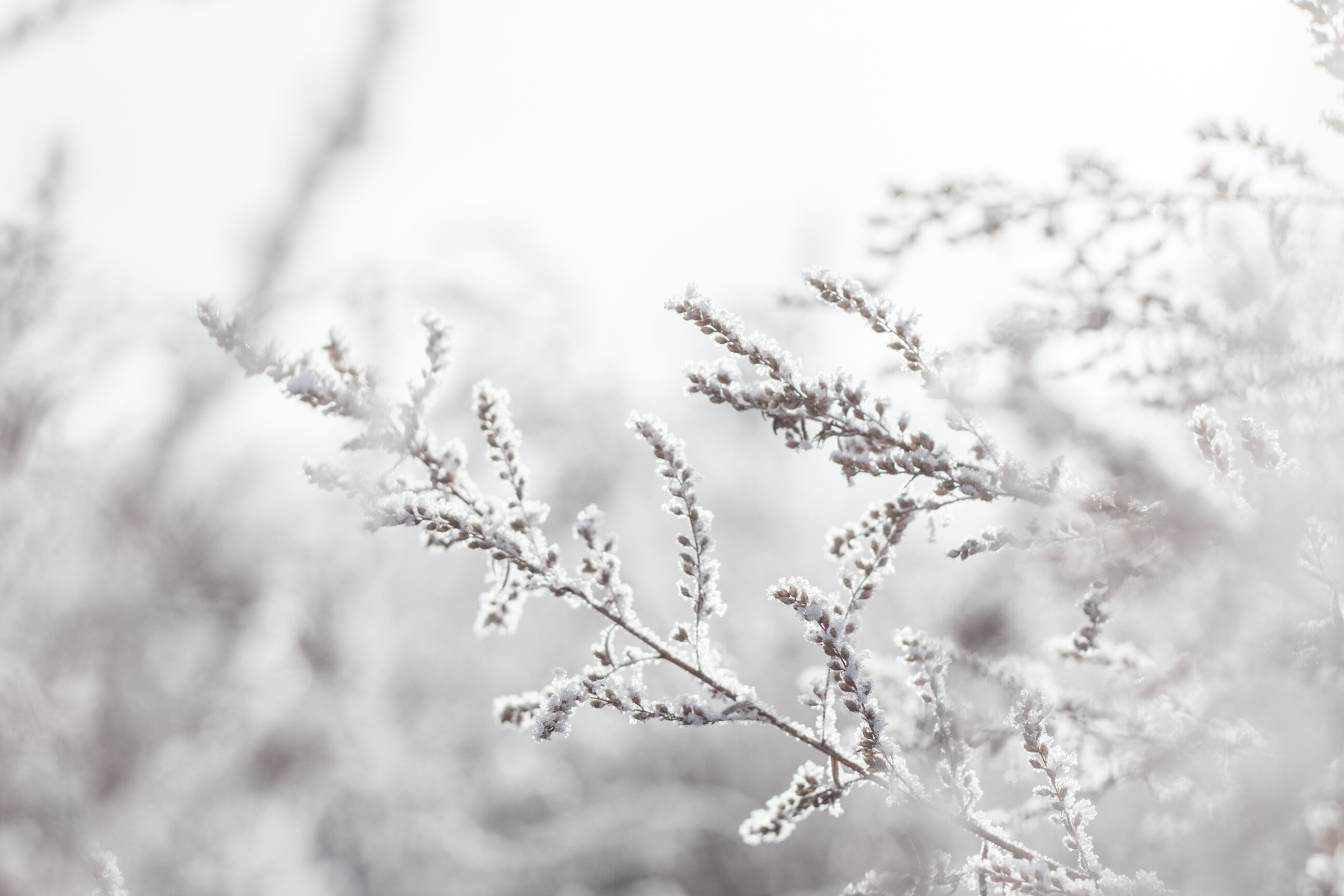 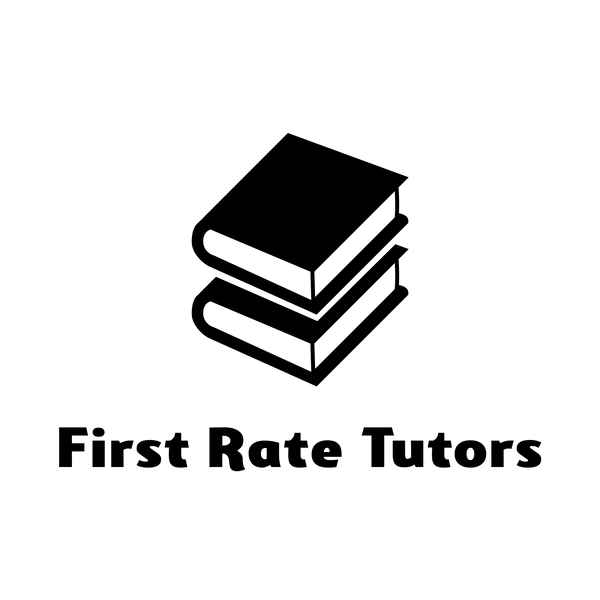 Social and Historical Context:
Dickens was born into a time of great change in the way people lived. The industrial revolution was taking place and there was a sudden growth of the cities – the economy shifted from agriculture to industry and trade. Money from industry made the rich richer and the rich and poor gap widened. Workers had to toil for long hours and little money. Out of necessity, children of all ages didn’t go to school and worked long hours for a wage in 1840s’ Britain.
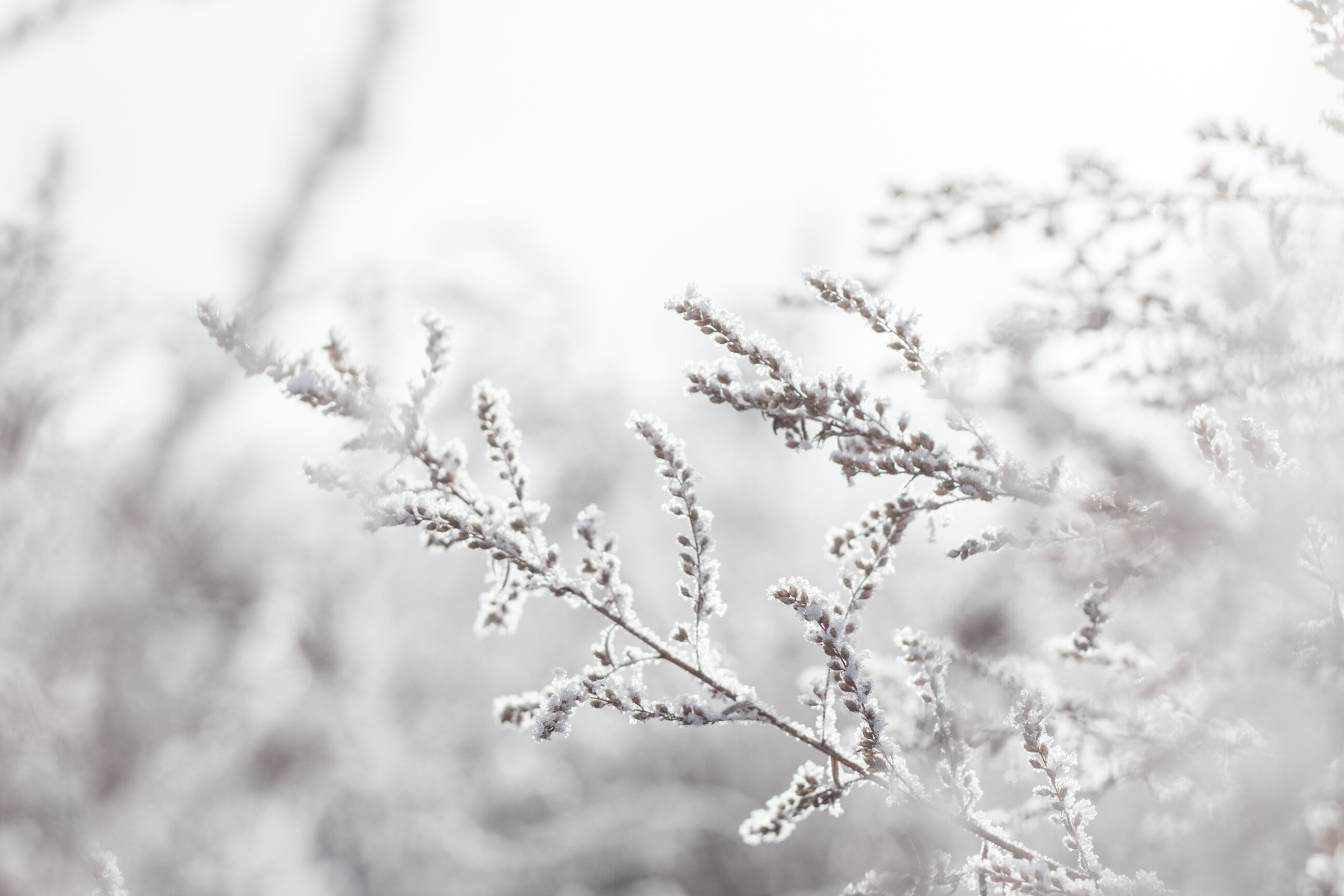 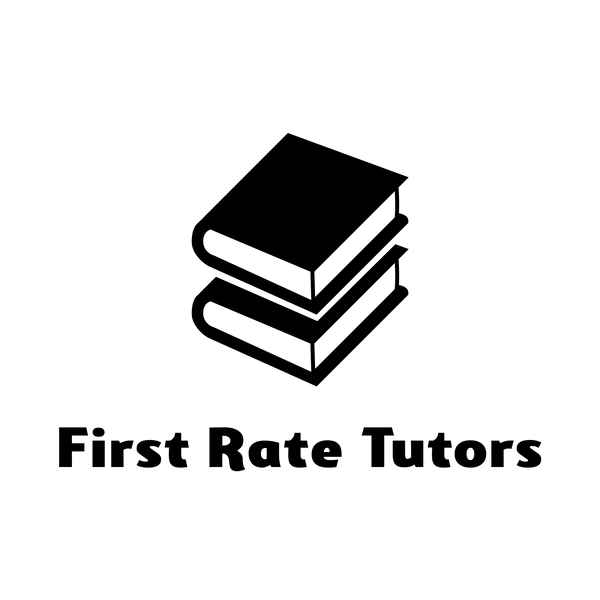 Social and Historical Context:
For those who were unable to support themselves, there were the workhouses: these were not intended as pleasant places to stay. Men, women and families were separated and those who were physically able were expected to work for their keep. Similar to the workhouses were debtors' prisons (those who were unable to pay a debt), such as Marshalsea, where Charles Dickens' father spent time.
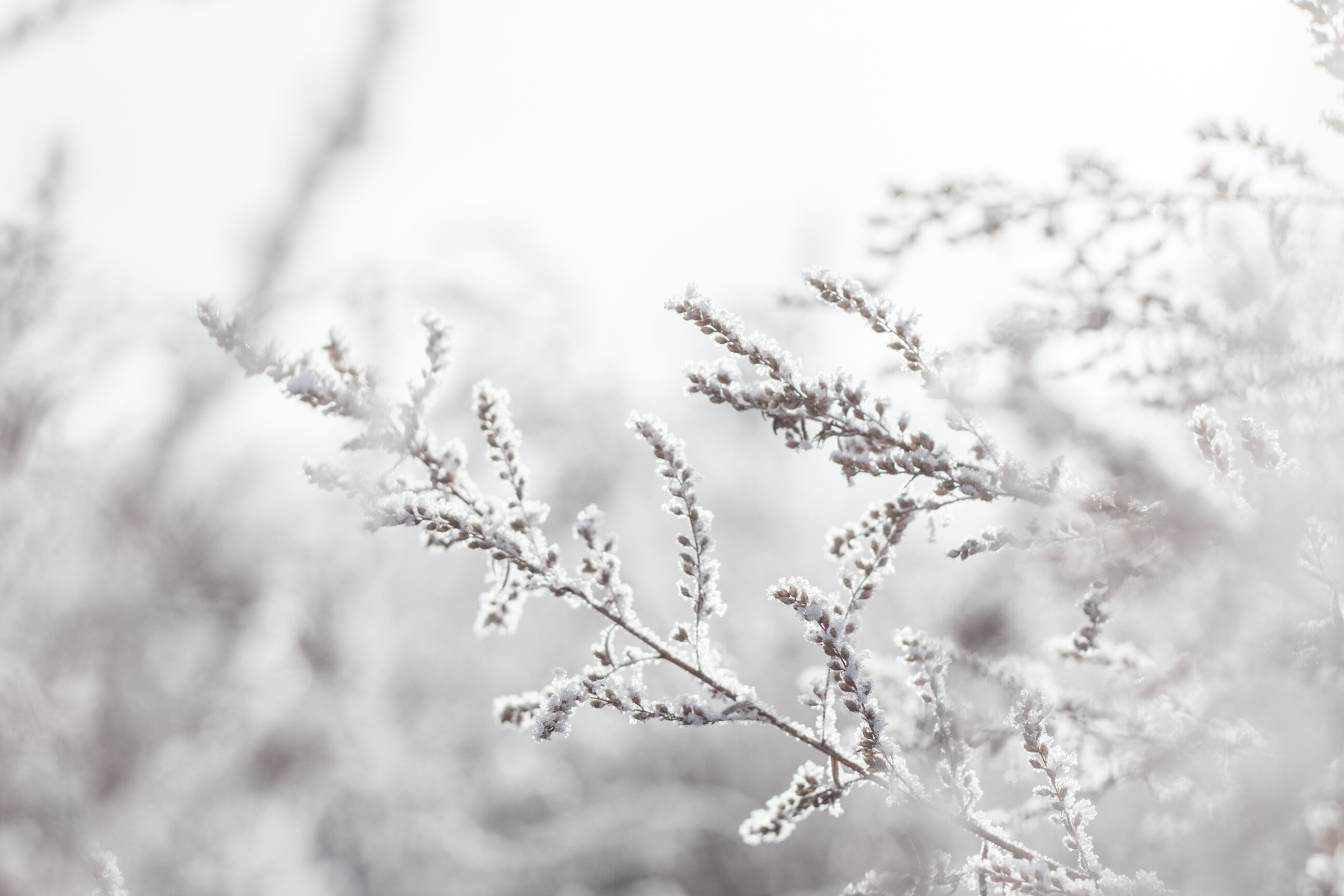 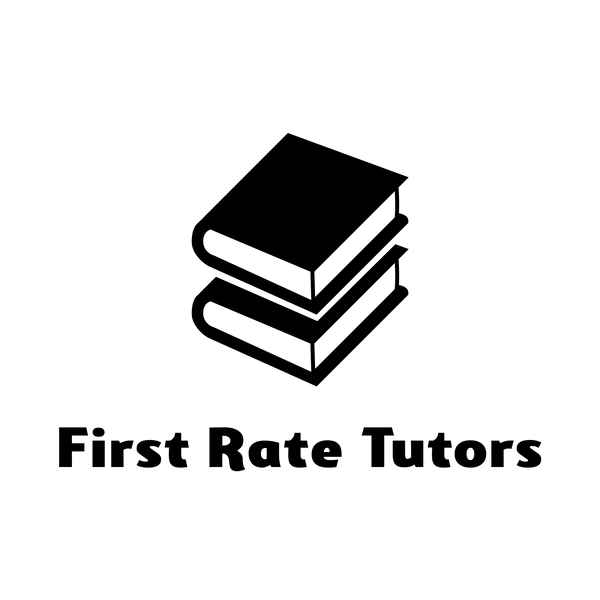 Social and Historical Context:
The wealthy few on the other hand, lived in luxury with large houses, plenty of money, food and clothes. Their children didn’t work, were educated, had expensive toys and often went on holiday.
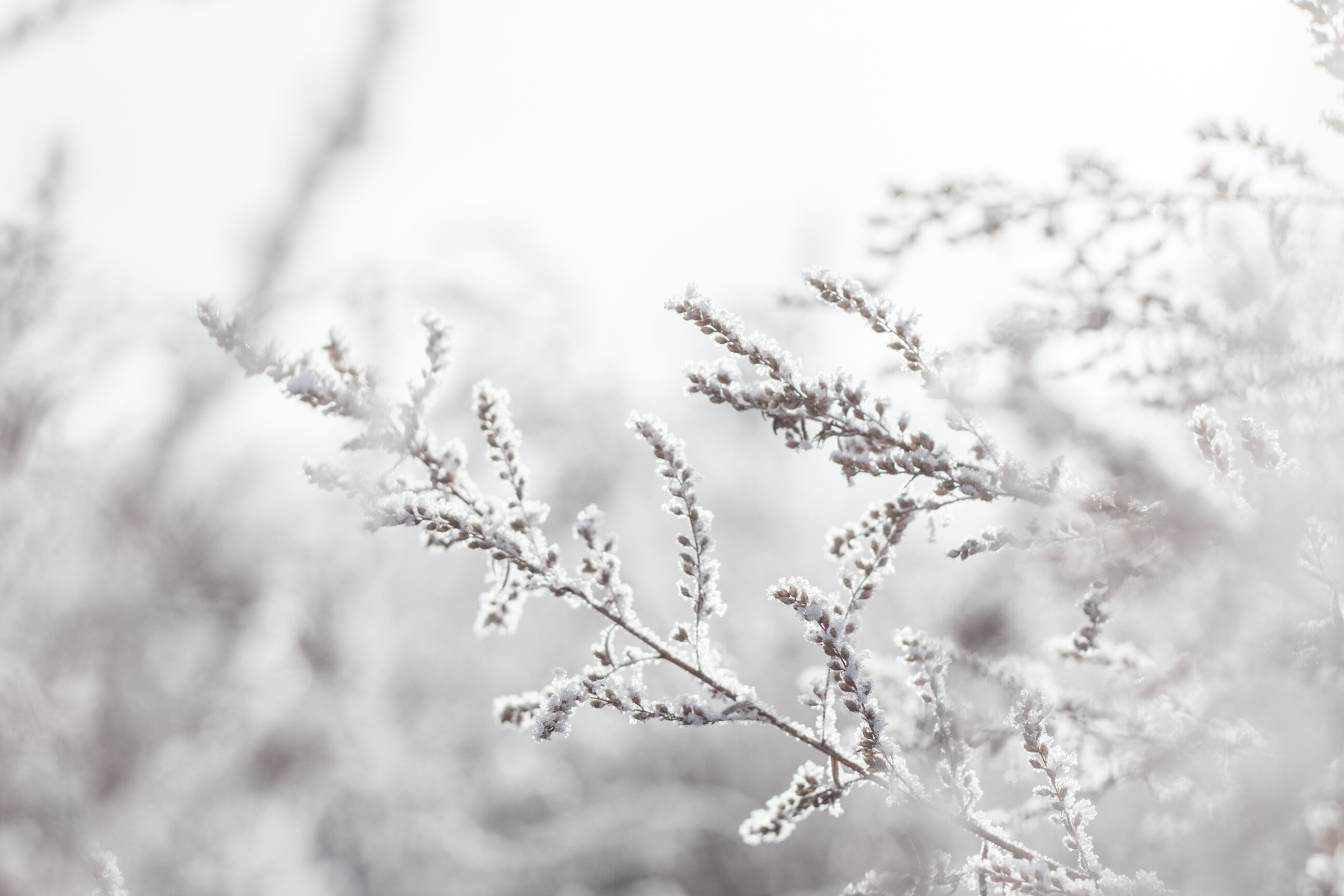 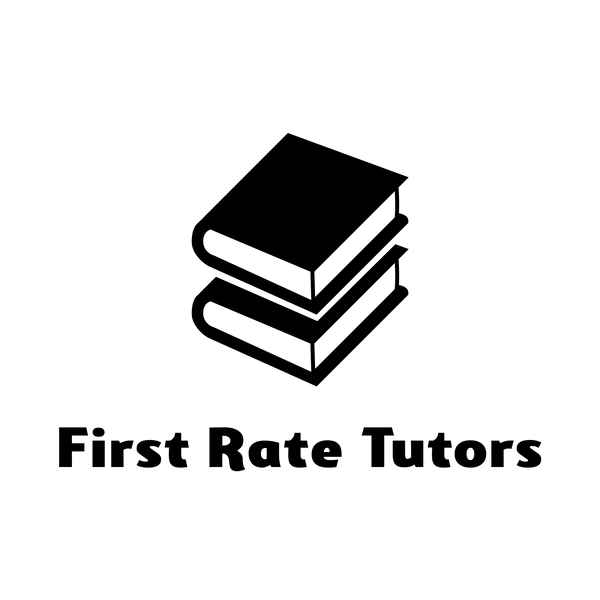 Social and Historical Context:
Being seen to be civilised and adhering to a strict set of morals was important to high society in the Victorian age. However, this was often criticised as being hypocritical for some of the reasons mentioned above. Controversially there was a call for a Sunday Observance Bill (by the MP, Andrew Agnew) which would ban any business or recreations taking place on a Sunday. Those who supported it believed that it would ensure that Sunday remained a spiritual day. Those who opposed it (Dickens was one of those – he wrote a scathing essay about Andrew Agnew) saw it as an attack on the poor who used Sundays to do what they liked. So, why do you think that Scrooge’s character attacks this idea when speaking to the Ghost of Christmas Present?
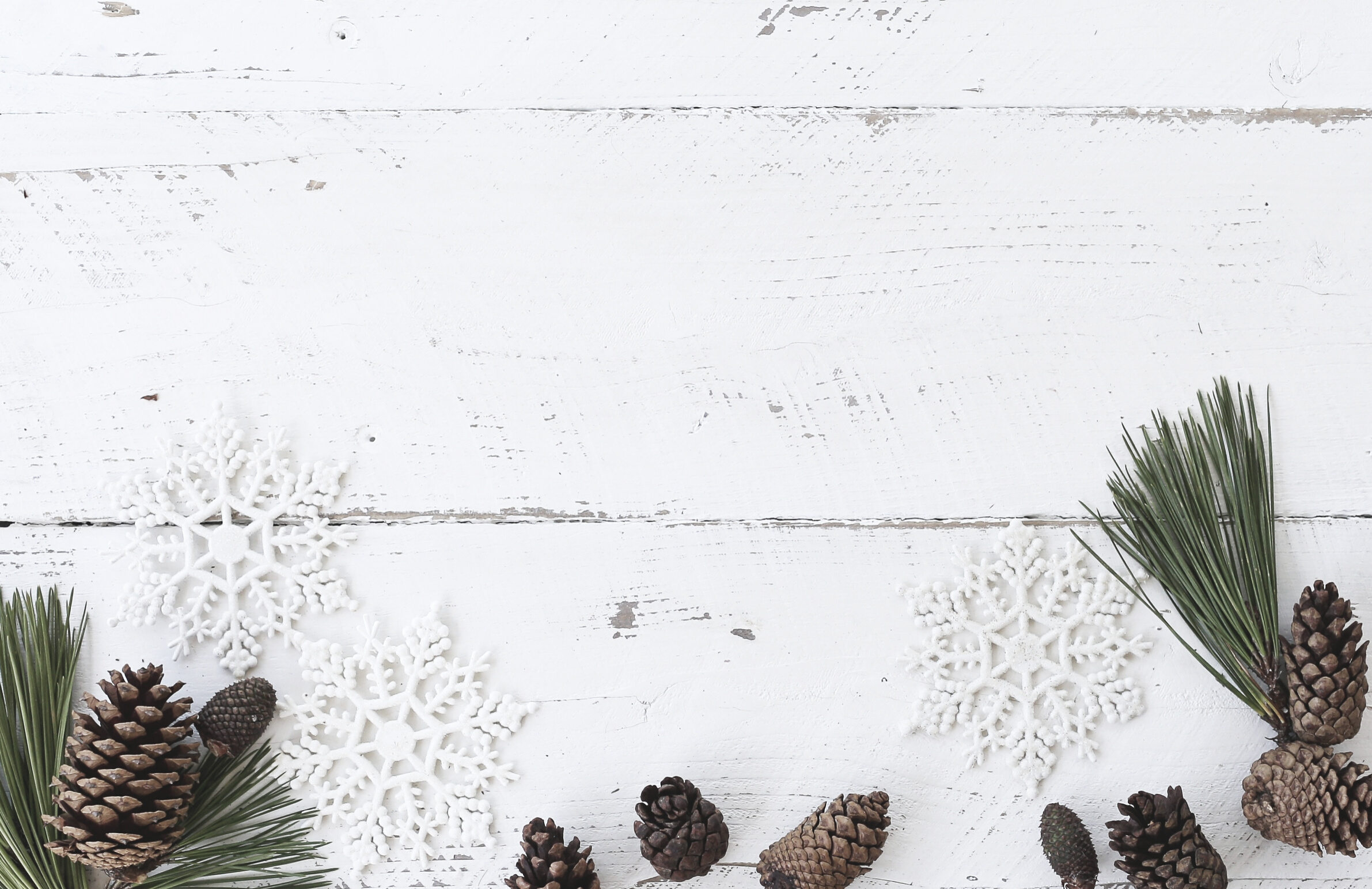 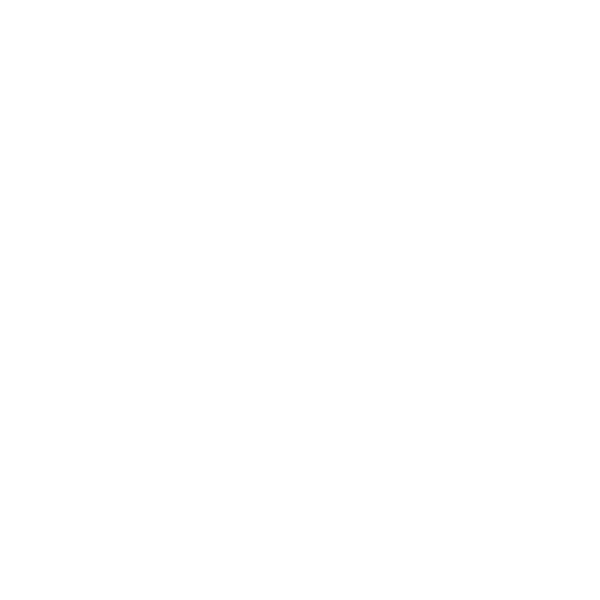 Context: A Christmas Carol
During this time of unrelenting social change, Dickens wrote A Christmas Carol. Firstly, he wanted to write a good 'ghost' tale – a few scares, a few laughs, a few tears – to cheer up families around the hearth at winter (and to pay for his own turkey, no doubt); telling ghost-stories at Christmas-time was a long-standing tradition (many Victorians believed in ghosts coming back to haunt people) and the gothic genre was popular throughout the 19thCentury. However, he also had the intention of drawing readers' attention to the plight of England's poor, a recurring theme in much of his work. As such, the novella can be read as a social criticism or an allegory (when a work has a social or political message).
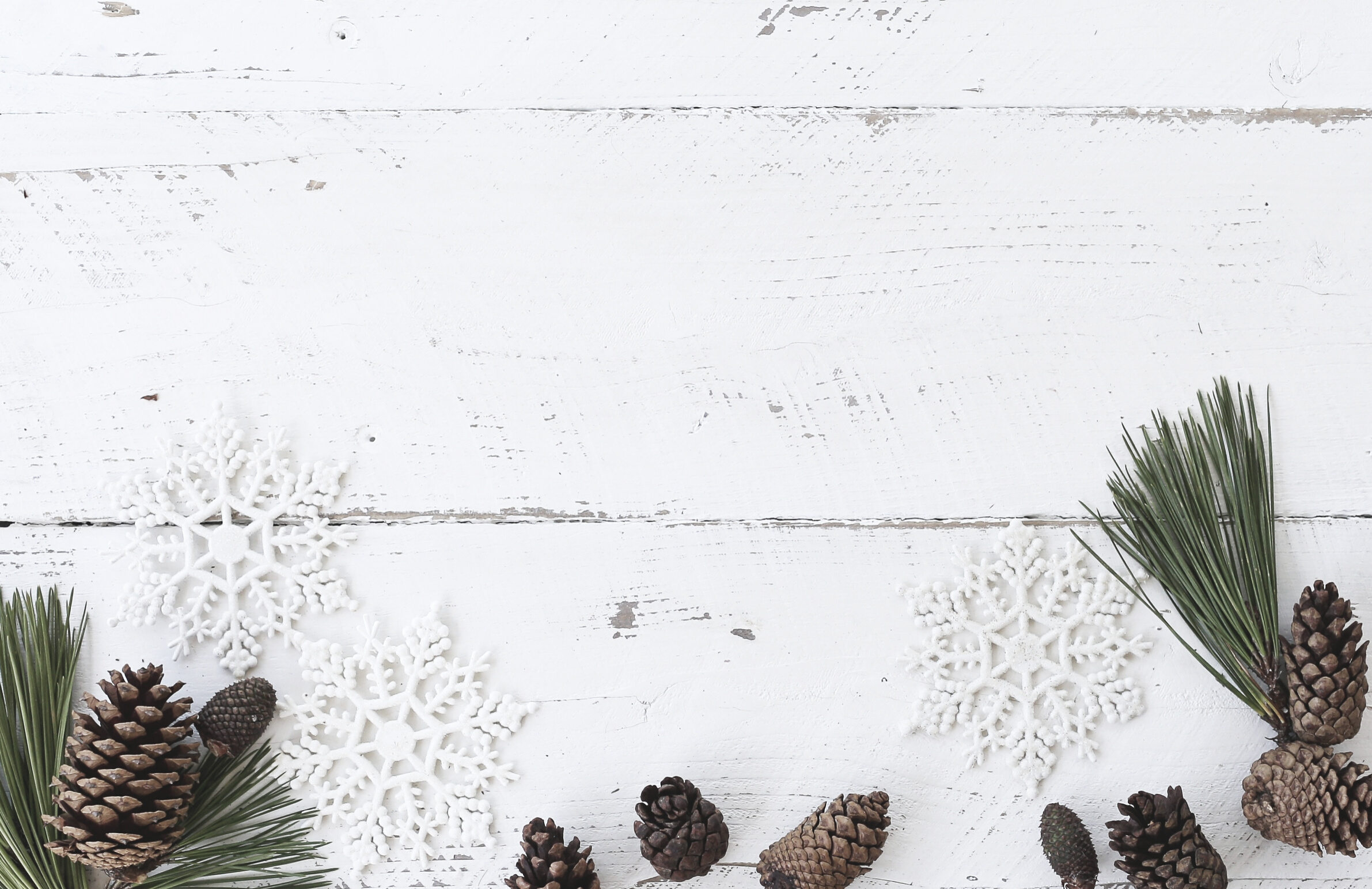 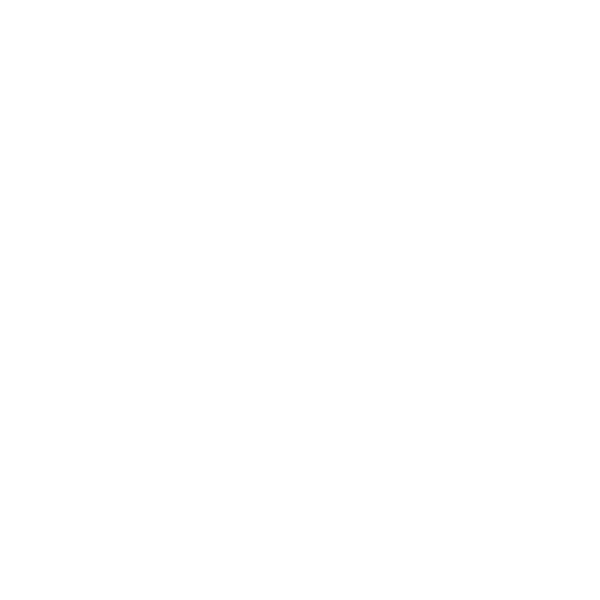 Context: A Christmas Carol
*Malthus’ Theory: The economist, Thomas Malthus saw having smaller families as one positive contribution to reducing the problem of over-population. He also described any causes that contributed to “decreas[ing] the surplus population” (Scrooge’s words) as positive: war, famine and poor living & working conditions which might give rise to low resistance to disease.
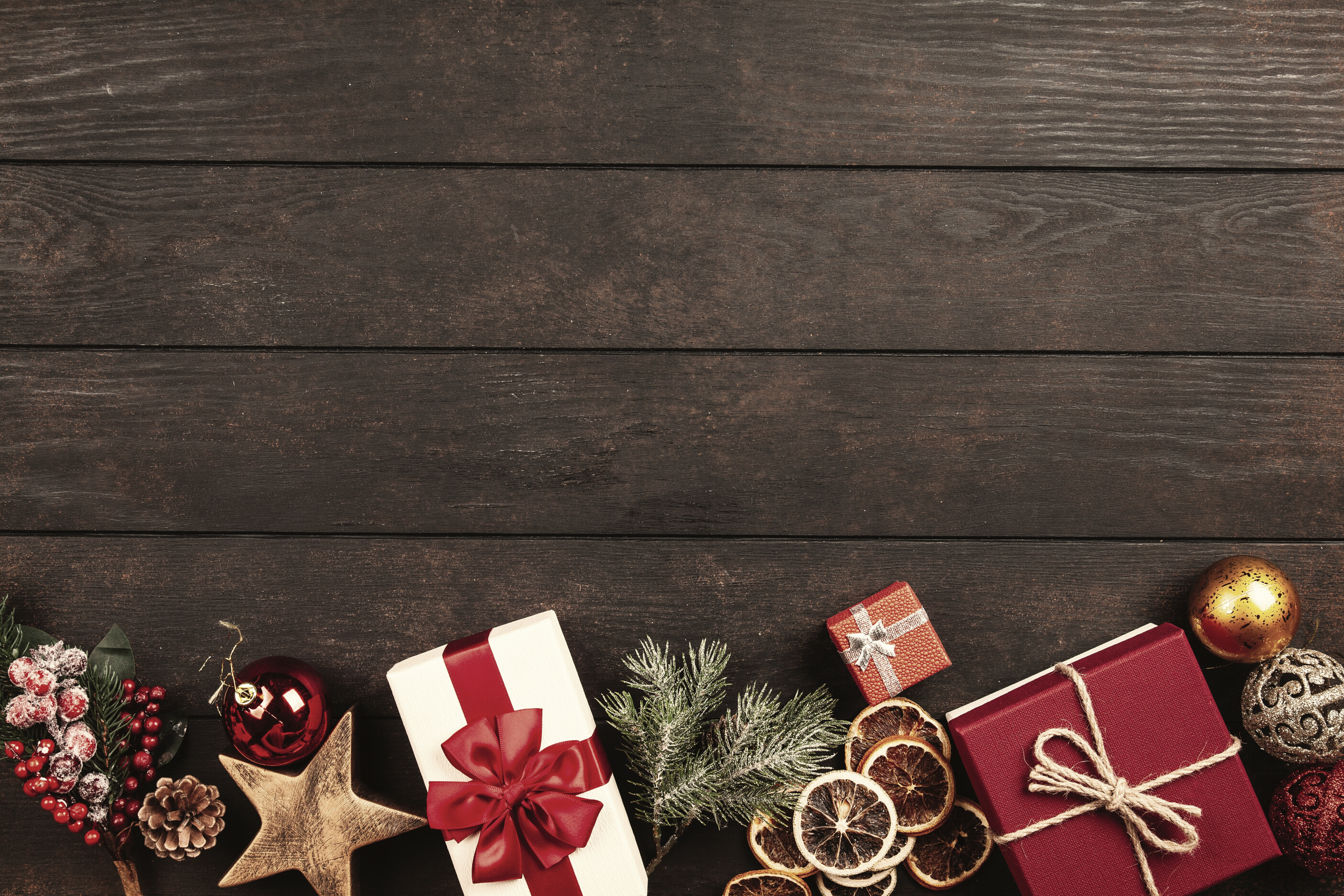 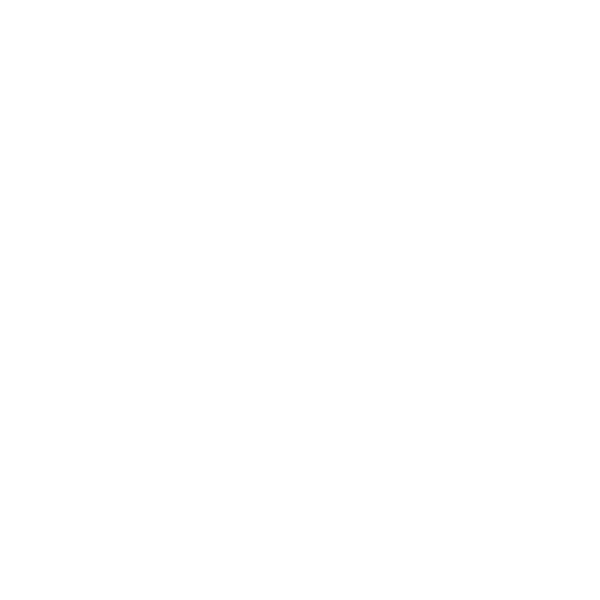 The Plot:
On Christmas Eve, Scrooge makes his clerk, Bob Cratchit, work in the cold. 
He refuses an invitation to his nephew Fred's Christmas party and will not give money to the charity collectors. 
At home he is visited by the ghost of his old business partner, Jacob Marley, who warns Scrooge that his way of life will lead to misery. 
The Ghost of Christmas Past wakes Scrooge and shows him moments from his childhood, his apprenticeship and his failed engagement.
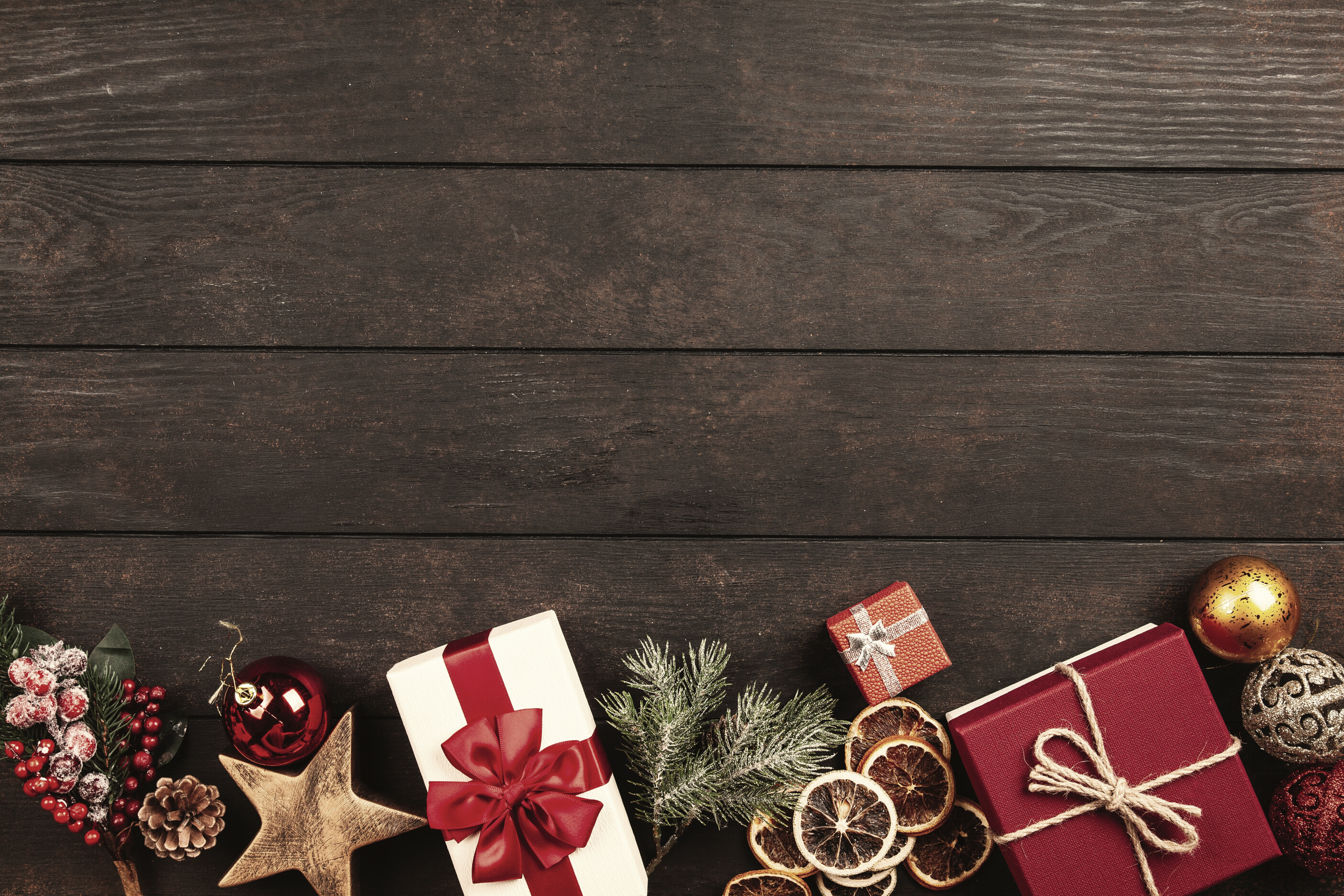 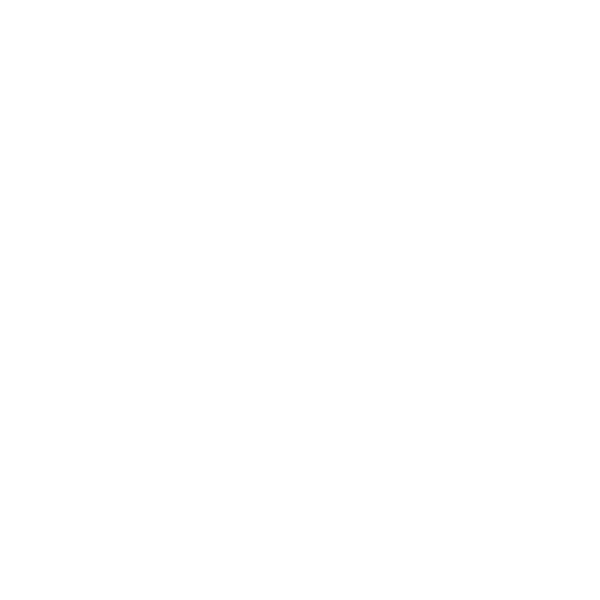 The Plot:
The Ghost of Christmas Present takes him to the Cratchit's home, where he is saddened by the ill, but kind, Tiny Tim. He is also shown how Fred celebrates Christmas with friends and how others celebrate Christmas together, despite being poor. 
The final ghost is the Ghost of Christmas Yet to Come who terrifies Scrooge with visions of his death, where nobody mourns his passing. He also discovers that Tiny Tim has died.
Scrooge awakes on Christmas Day and is delighted to find he has the chance to change his miserly ways. He buys a turkey for the Cratchits and attends his nephew's party. 
Scrooge becomes like a second father to Tiny Tim (who doesn’t die) and gains a reputation for knowing how to celebrate Christmas.
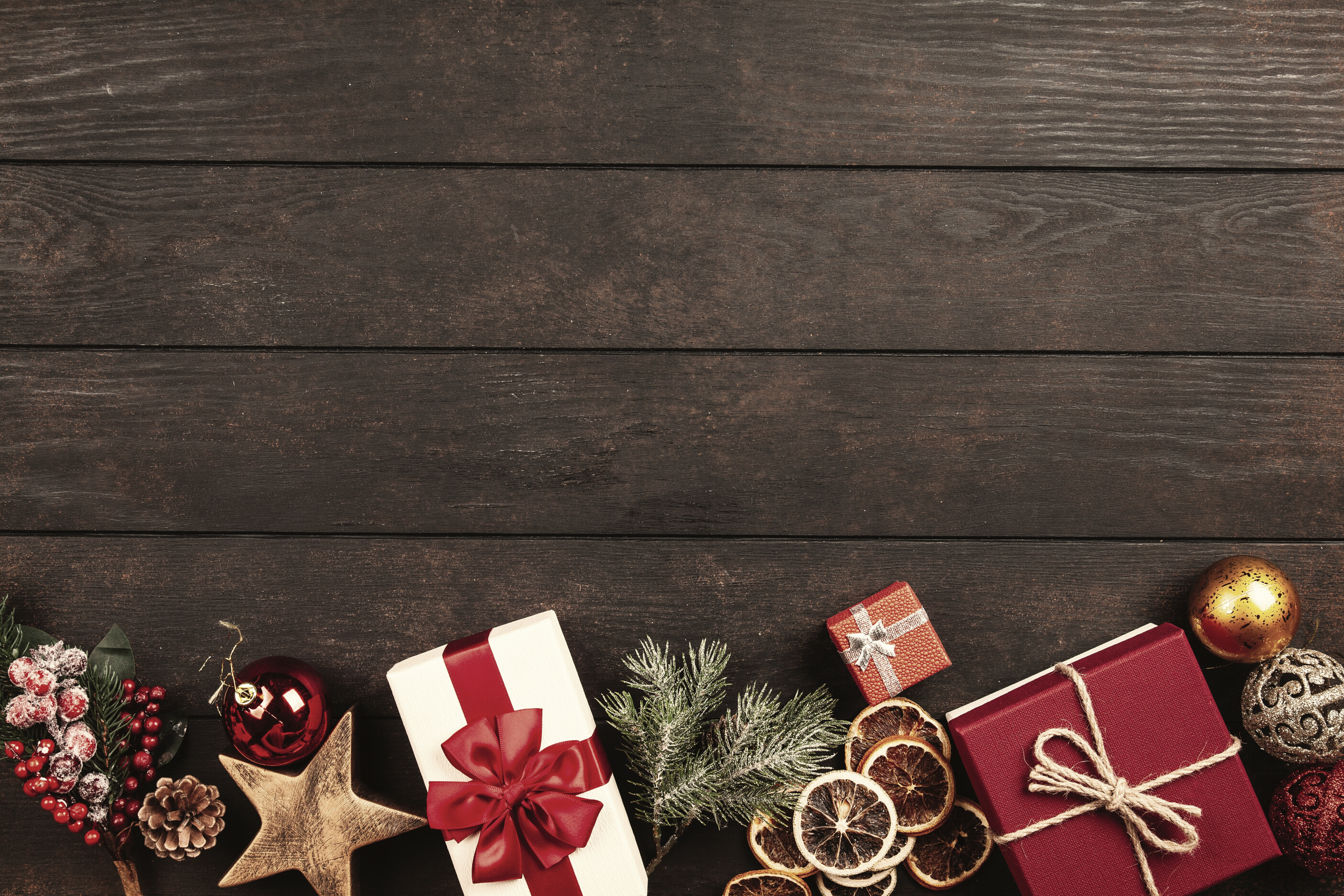 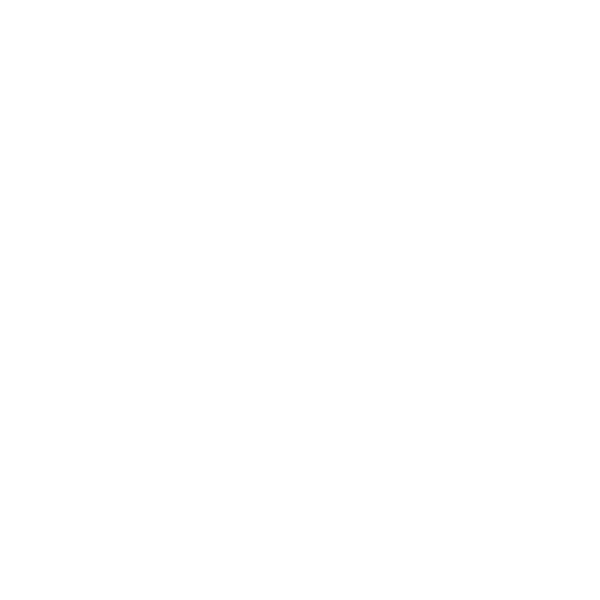 Themes:
The supernatural: 

this was a part of the Christmas story-telling tradition that started in the 17th Century. By the 19th Century, there was an interest in spiritualism; people believed spirits who resided in the afterlife wanted to communicate with the living. Scrooge has 4 spirits who wish to communicate with him!
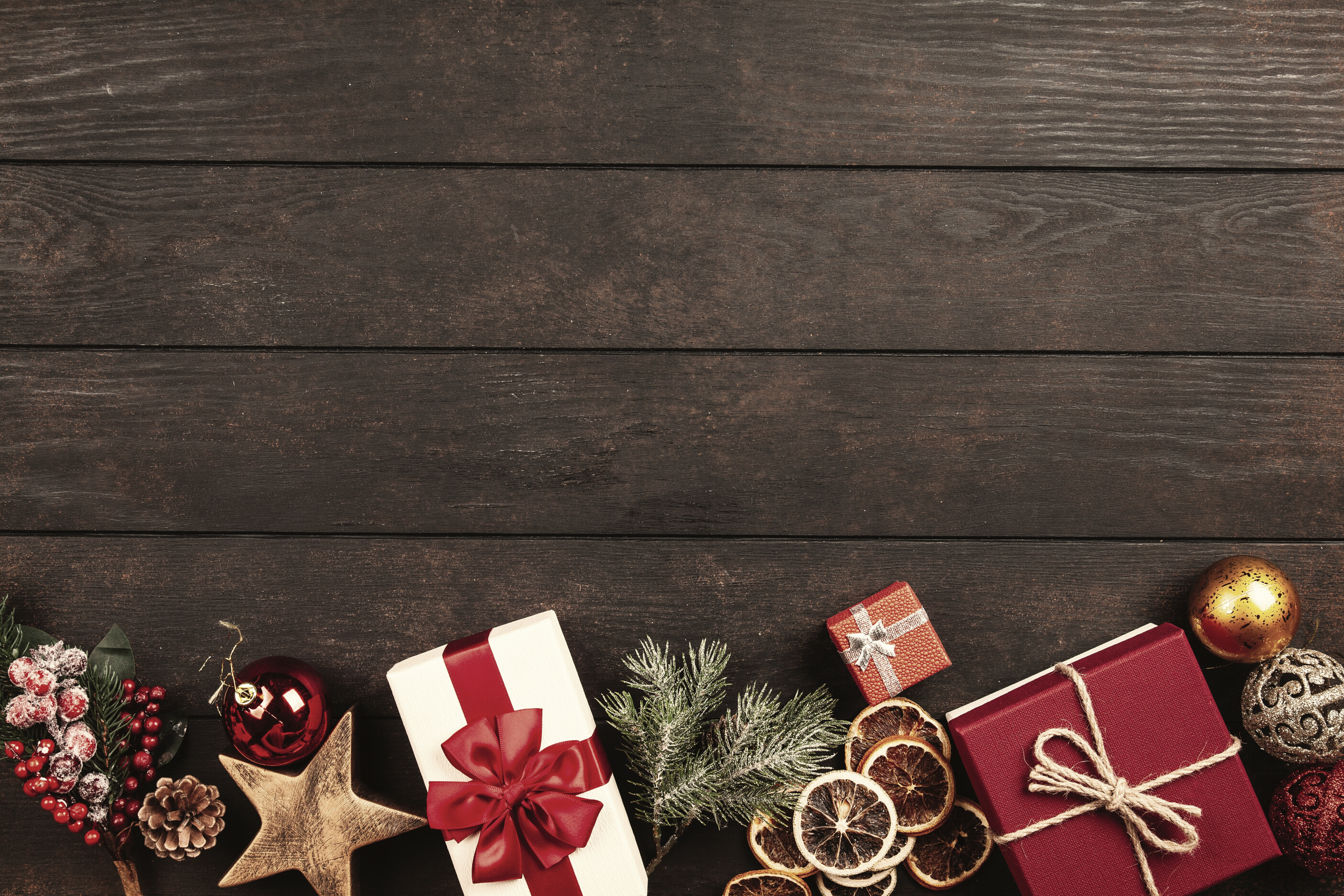 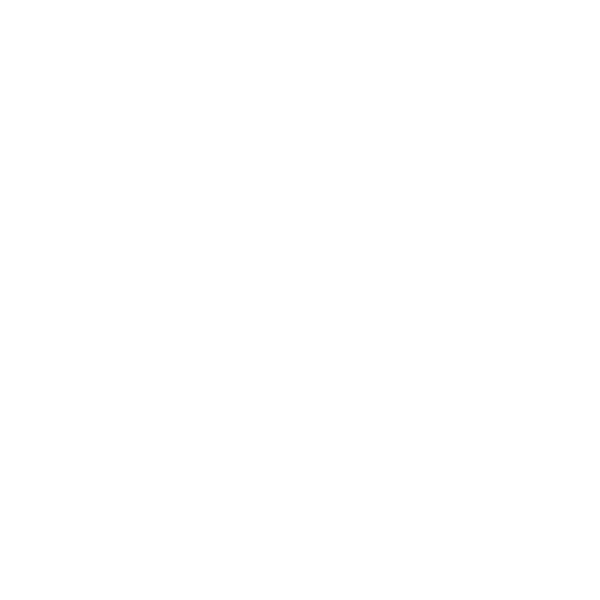 Themes:
Generosity and compassion: 

This is the essence of the Christmas spirit. It’s a time when families and friends come together in the home to share food and exchange gifts but it’s also a time when we’re supposed to think of those who are less fortunate than us. Scrooge’s nephew and his clerk show compassion towards Scrooge which is in stark contrast to those who coldly dismiss Scrooge (fellow business people, his servants, the pawn shop owner) as he does them. Is there a message here, perhaps? A lack of compassion leads to a lack of compassion?
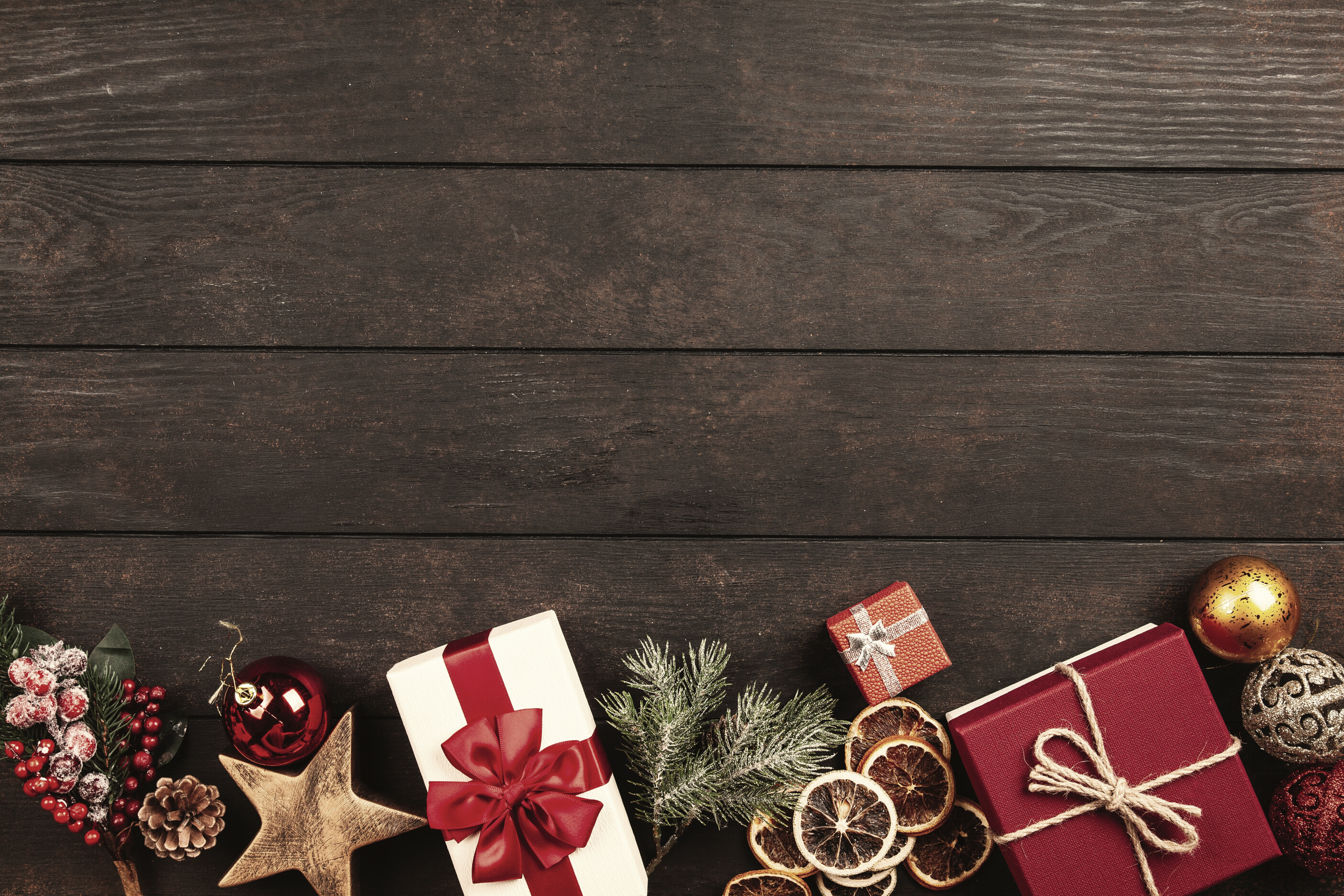 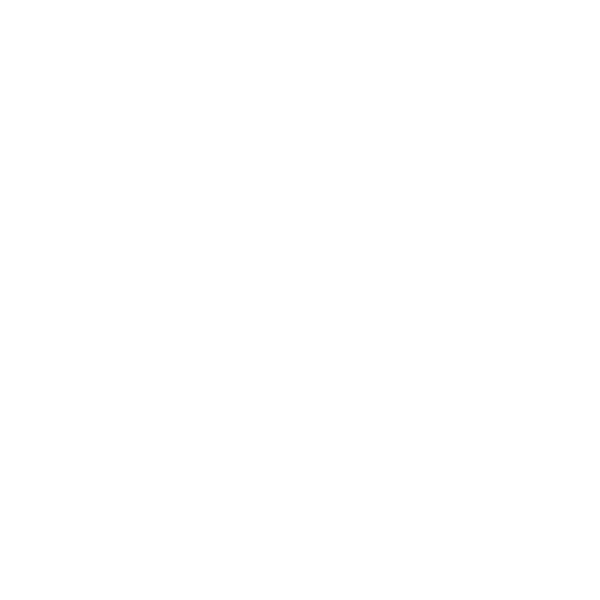 Themes:
Redemption: 

This means seeing the error of your ways and being saved from sin or evil. Scrooge is transformed from a mean, greedy and lonely old miser, who was blind to his sin, into a generous, good- natured, beloved character...and just in time! The moral message of the novella is that all human beings have the opportunity / can make the choice to behave in kinder ways towards each other and be saved from damnation (don’t forget the religious aspect!).
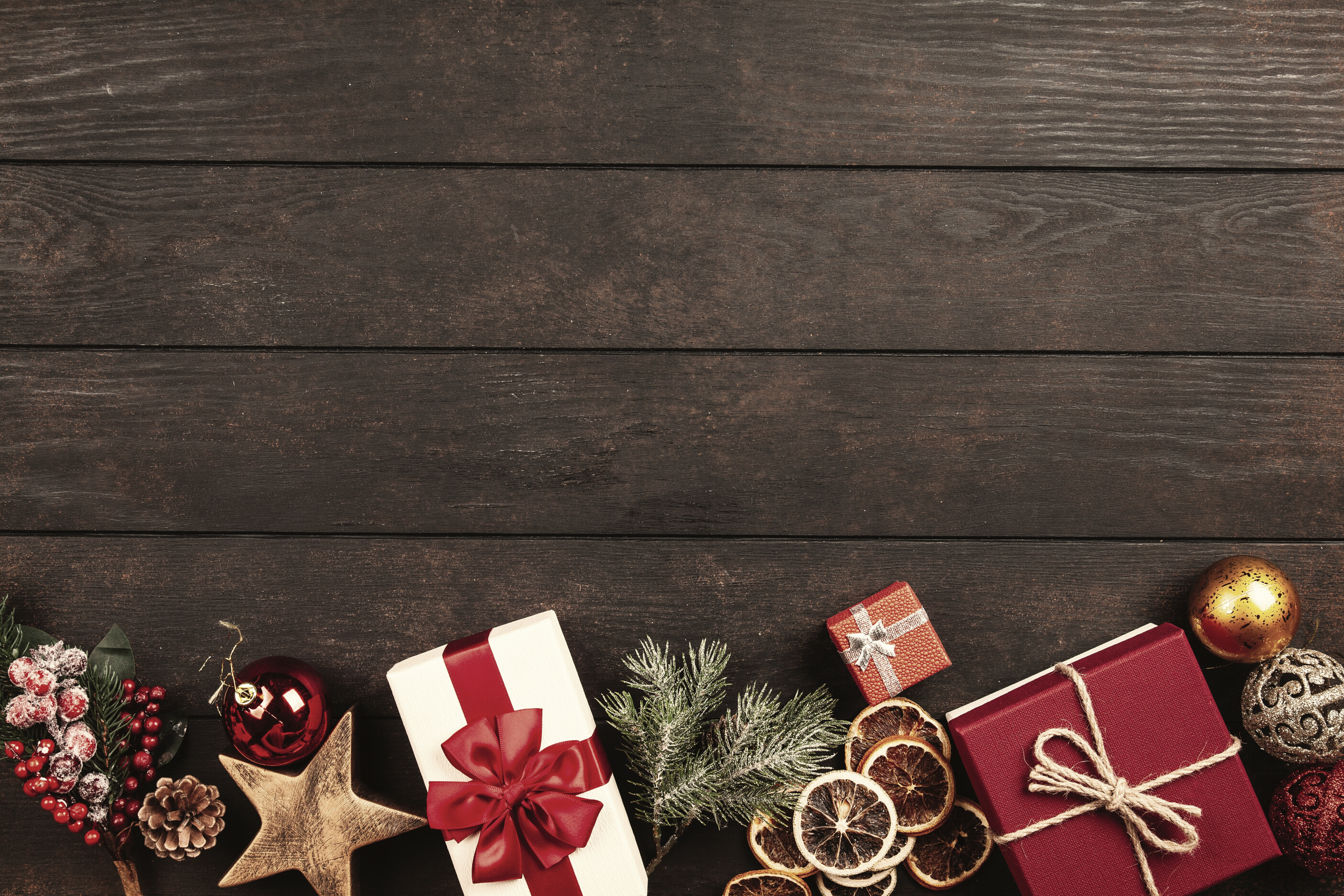 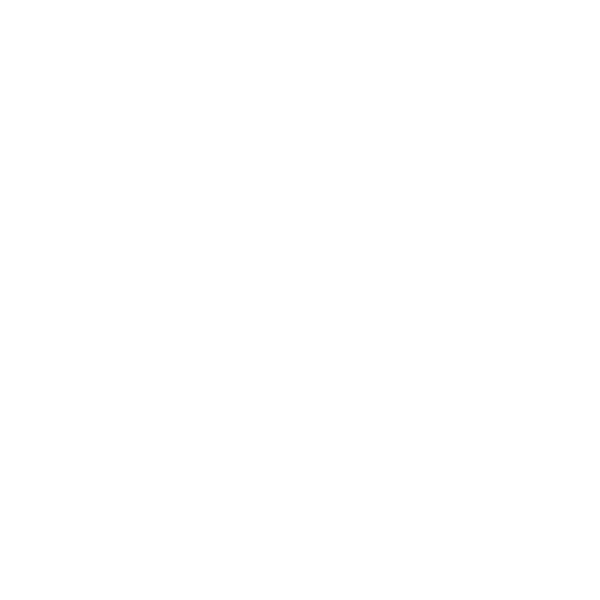 Themes:
Social injustice: 

Just like An Inspector Calls, Dickens’ story is an attack on a society where there is an unequal distribution of wealth: the rich, who enjoy comfort and feasting at Christmas, ignore the dreadful living conditions of the poor; in fact, they effectively punish the poor for their poverty through such things as the “Treadmill” and the “Workhouses”. The thieves show how people were driven to steal from the dead. The Ghost of Christmas Present presents the children (Ignorance and Want) and states that “They are Man’s” responsibility.
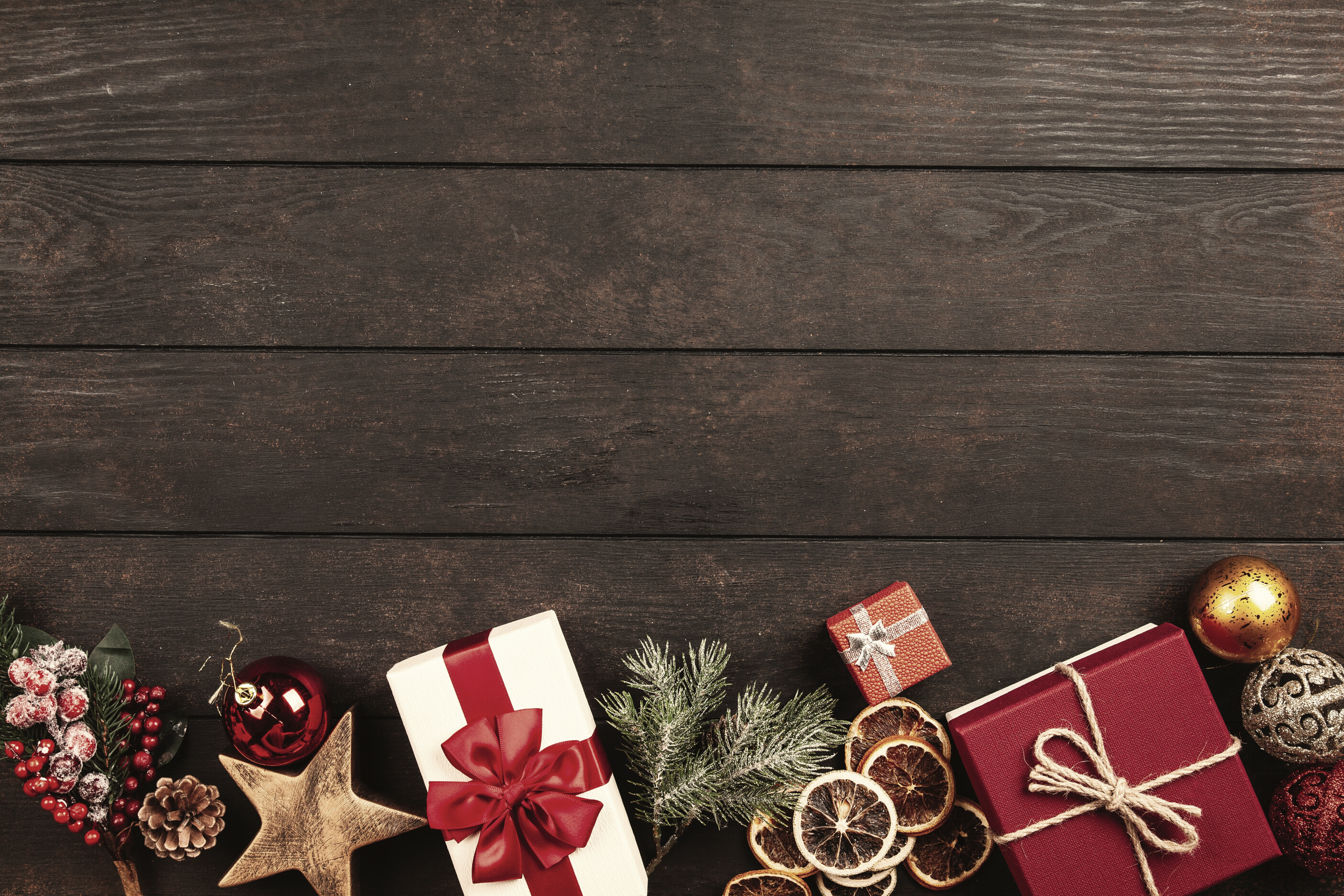 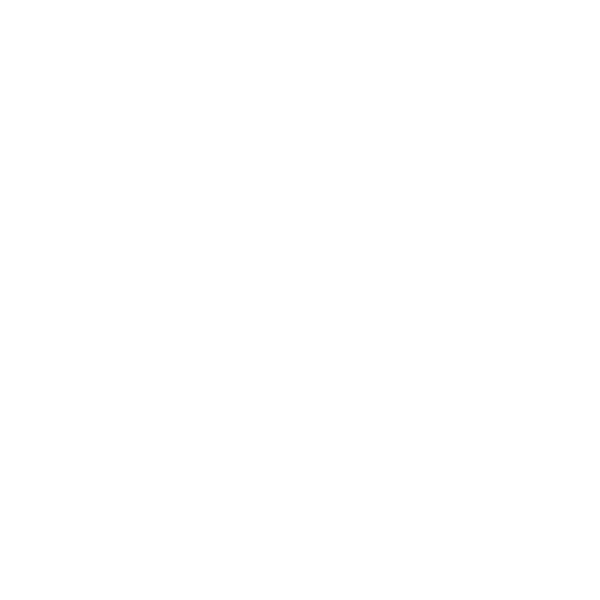 Themes:
Structure of the novella: 

Carol singing was popular when Dickens wrote A Christmas Carol and he was certainly a lover of music. A carol is a festive song, particularly popular at Christmas (these carols are often about Christ’s birth and the spirit of giving). When songs are written they’re done so on staves. A stave is a set of five parallel lines on which a musical note is written (see below). So, referring to the chapters as staves links to the title of the novella and perhaps suggests to the reader that this will ultimately be a joyous/moral tale. The final (fifth) stave returns to many of the ideas in Stave 1 so there’s symmetry to the novella. Furthermore, the last stave is both short and upbeat with Scrooge having rejected all of his earlier miserly ways, becoming a good Christian again.
Thank You!
Leave our course a review!